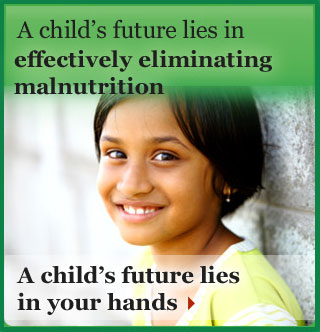 NATIONAL PROGRAMMEs RELATED TOCHILD HEALTH                    Dr. Kiran Nandeshwar         MD Kaumarbhritya
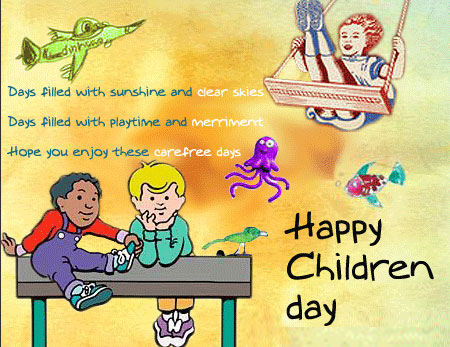 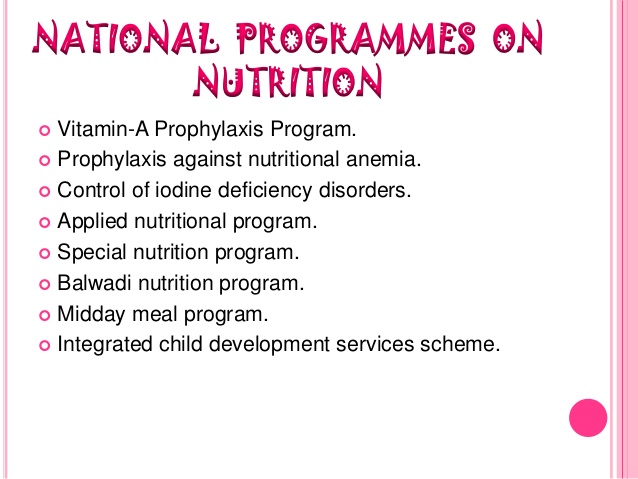 Programmes for Non Communicable Diseases
National Cancer Control Program
National Mental Health Program
National Diabetes Control Program
National Program for Control and treatment of Occupational Diseases
National Program for Control of Blindness
National program for control of diabetes, cardiovascular disease and stroke
National program for prevention and control of deafness
Programmes for Communicable Diseases
National Vector Borne Diseases Control Programme (NVBDCP)
Revised National Tuberculosis Control Programme
National Leprosy Eradication Programme
National AIDS Control Programme
Universal Immunization Programme
National Guinea worm Eradication Programme
Yaws Control Programme
Integrated Disease Surveillance Programme
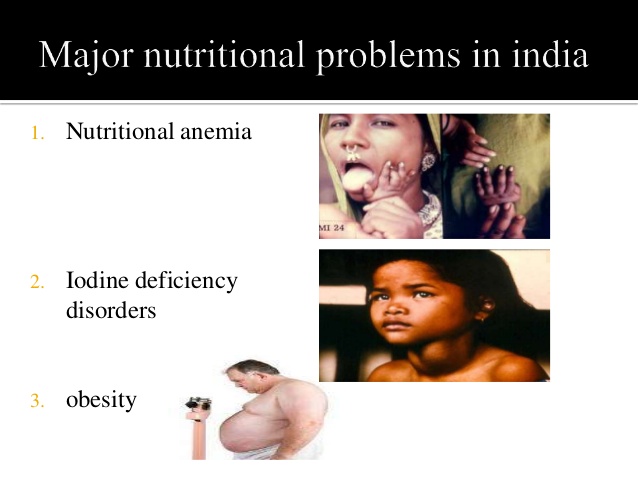 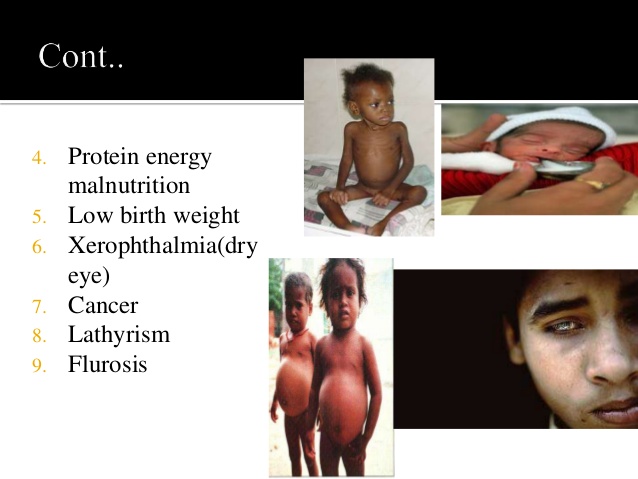 Medications : 
                       Only few cases required medications 
           Route of medications :
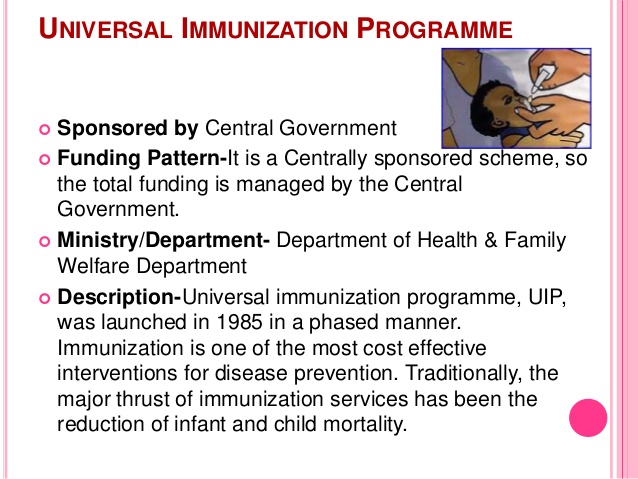 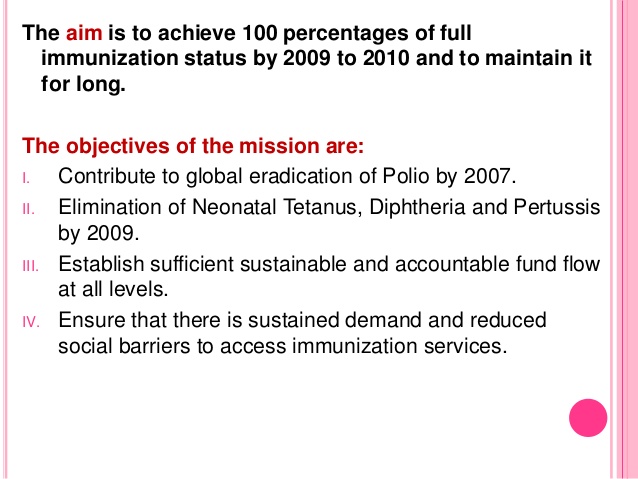 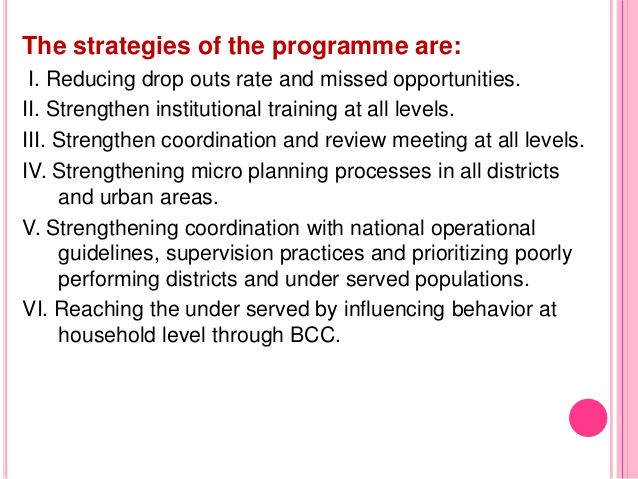 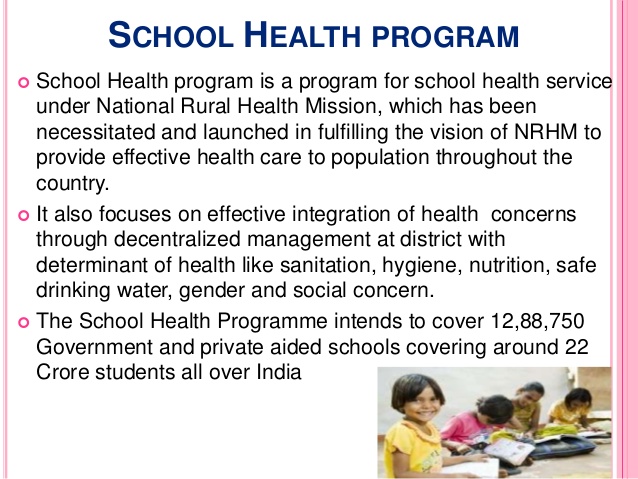 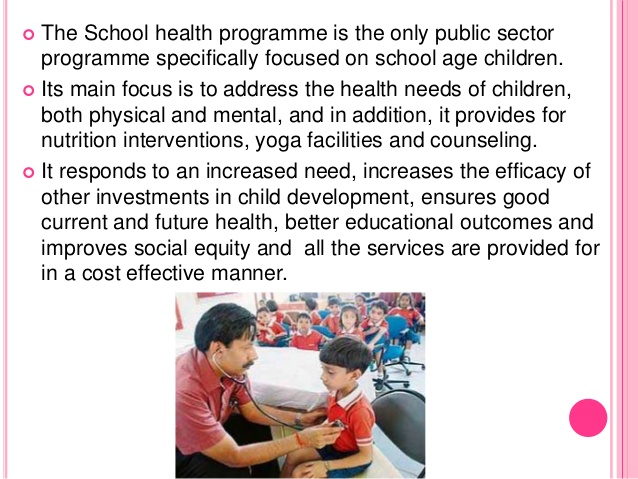 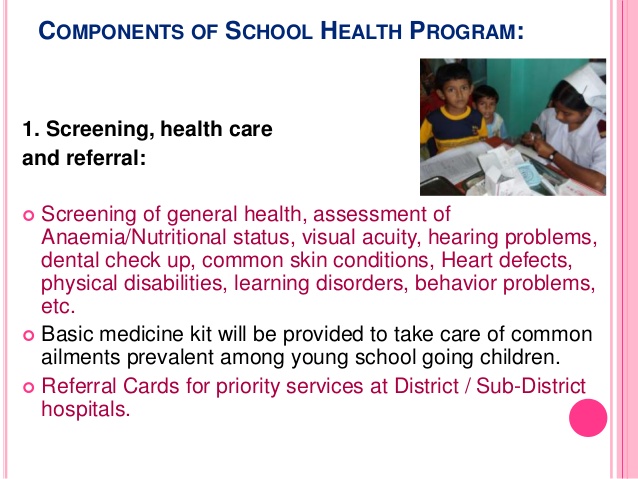 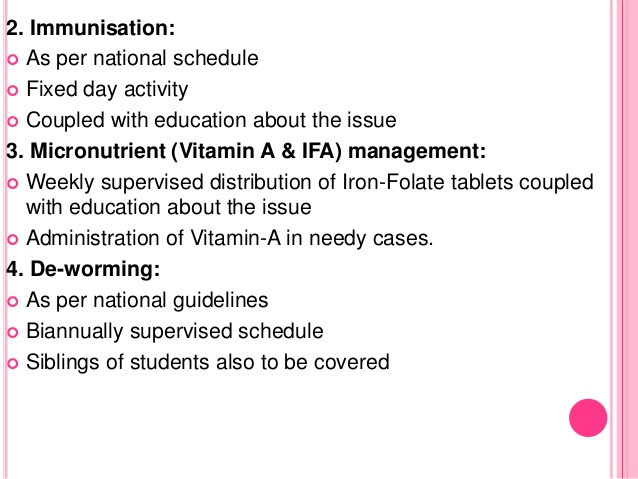 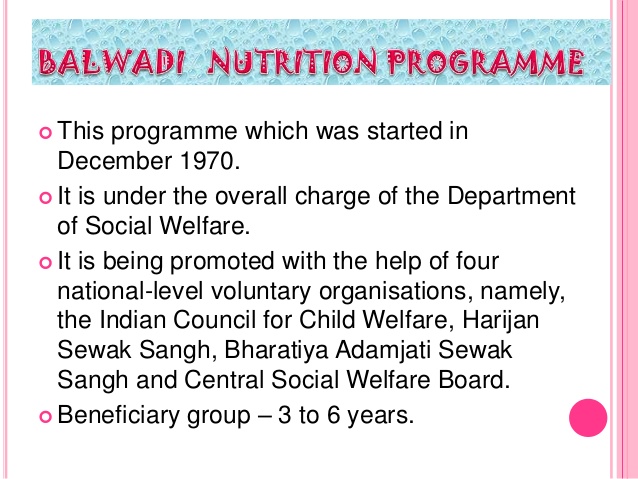 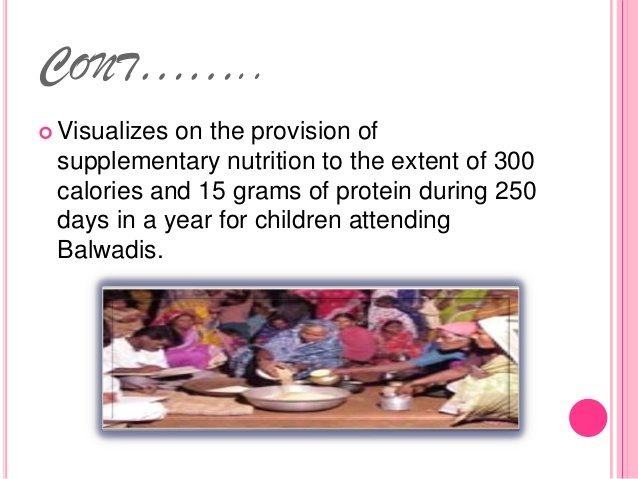 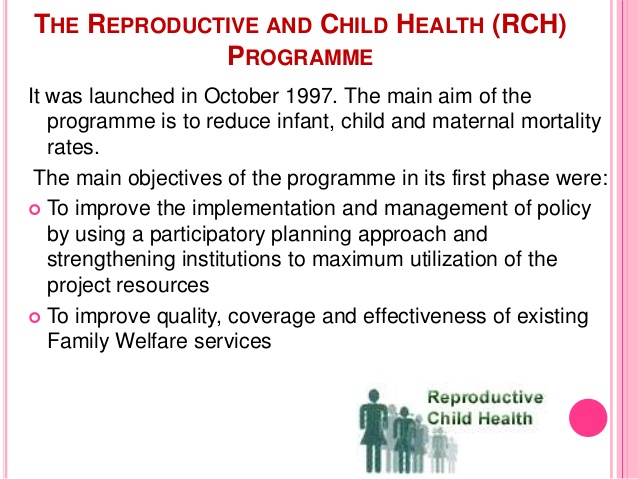 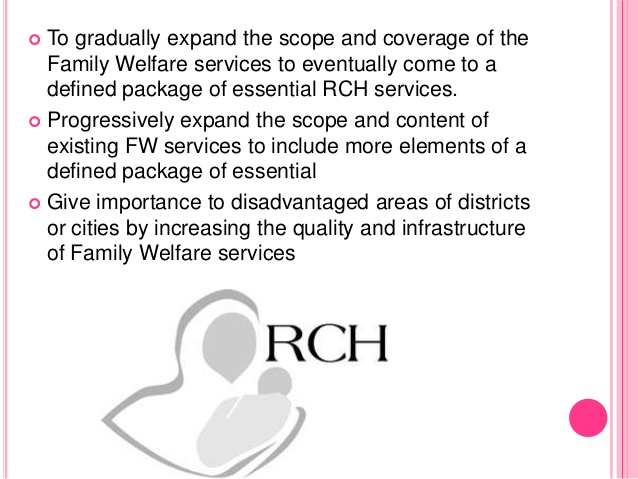 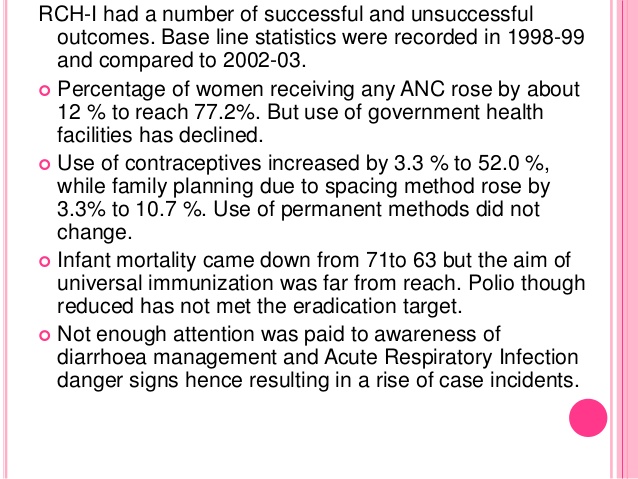 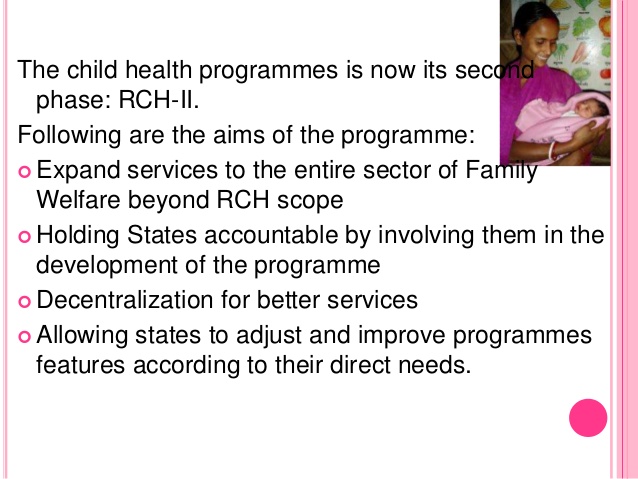 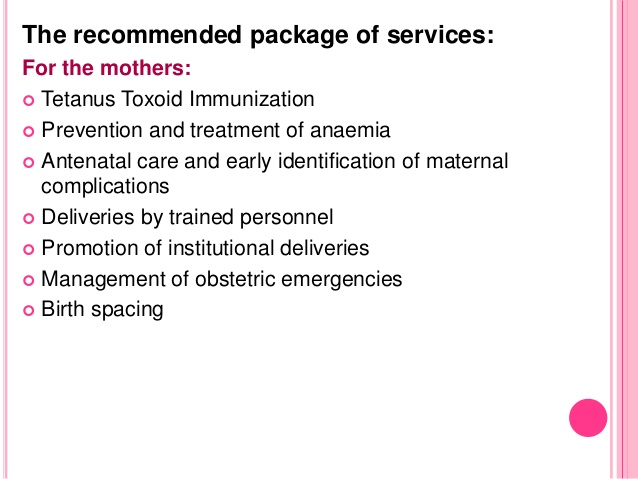 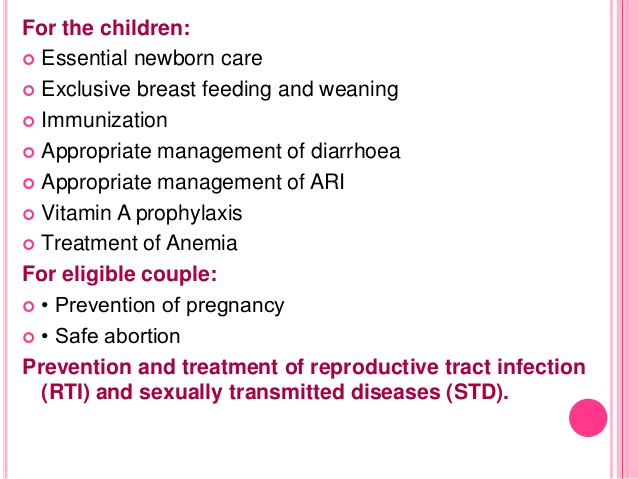 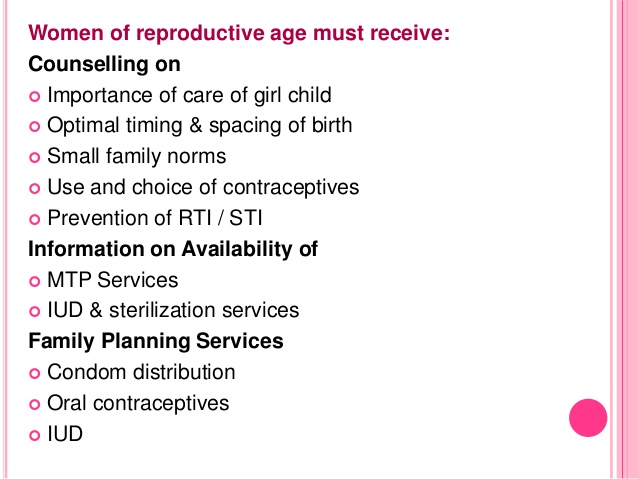 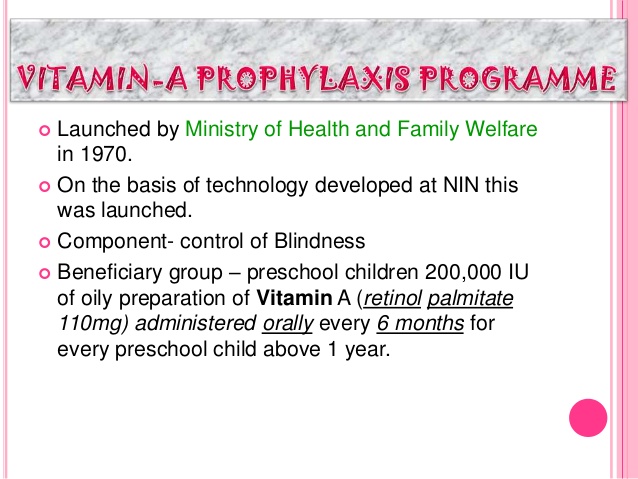 STRATEGY :
   
   1. Infancy : 
                Encourage colostrum feeding 
                Exclusive breastfeeding for six month and 
                thereafter complementery feeding .
    2.Childhood: 
                Education about intake of Vit-A rich 
                food.
                Early detection and prompt treatment 
                of infections. 
  3.  Sick children :
                All childrens with Xerophthalmia to be treated 
                at health facilities.
                All childrens suffering from Measles to be given 
                dose of Vit-A.                      
                All cases of severe malnutrition to be given an 
                additional dose of Vit-A.
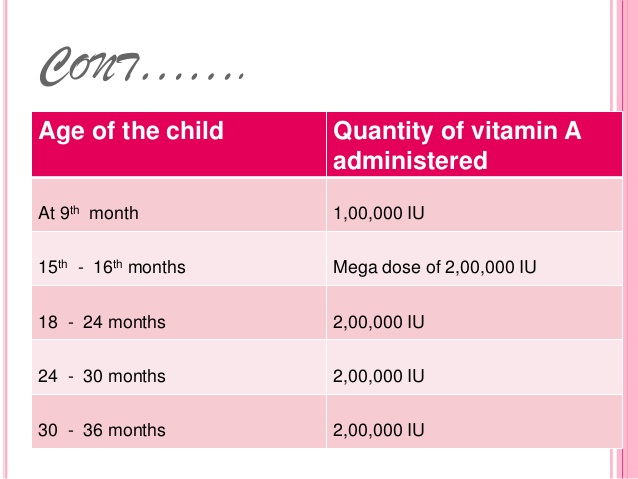 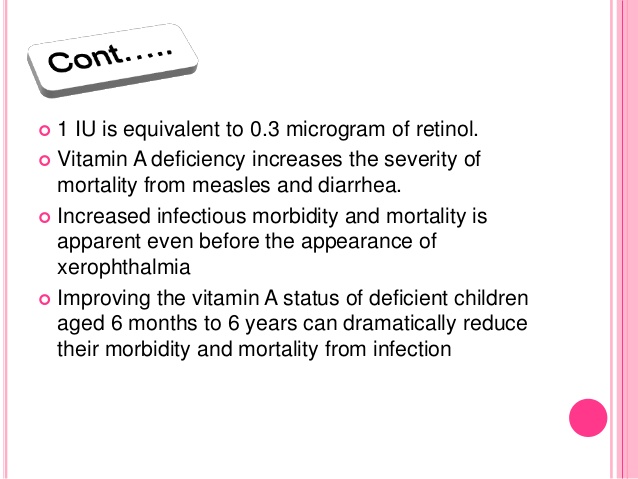 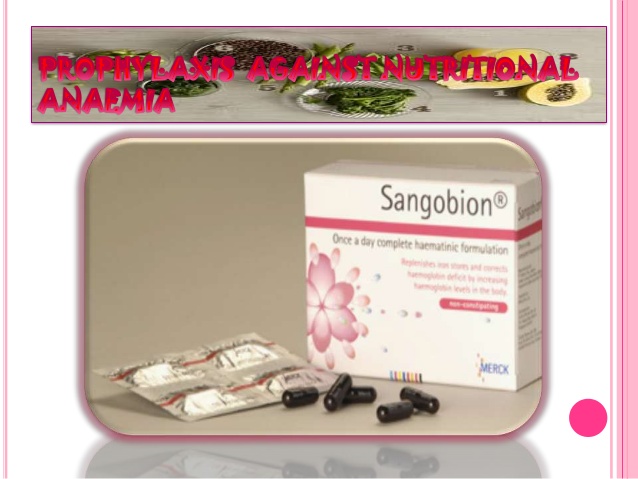 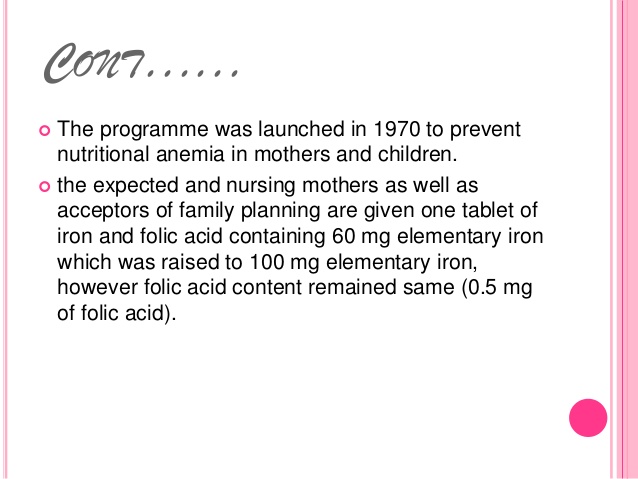 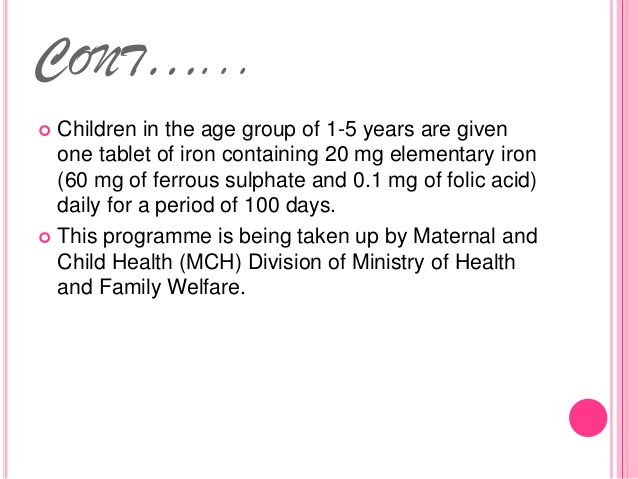 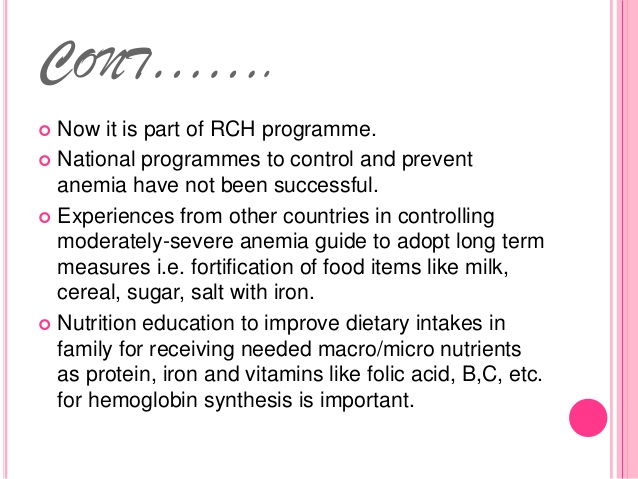 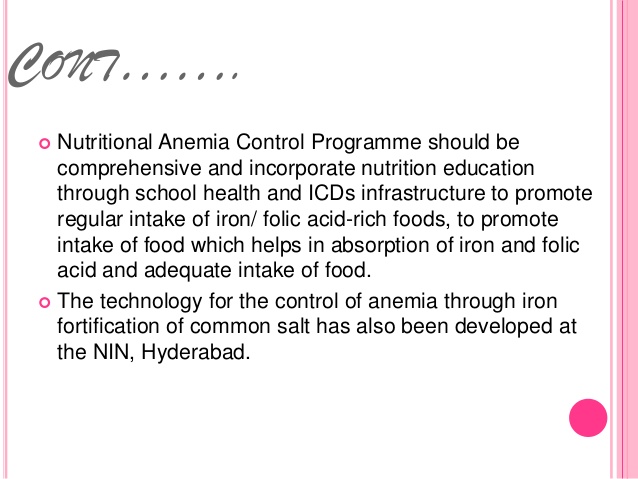 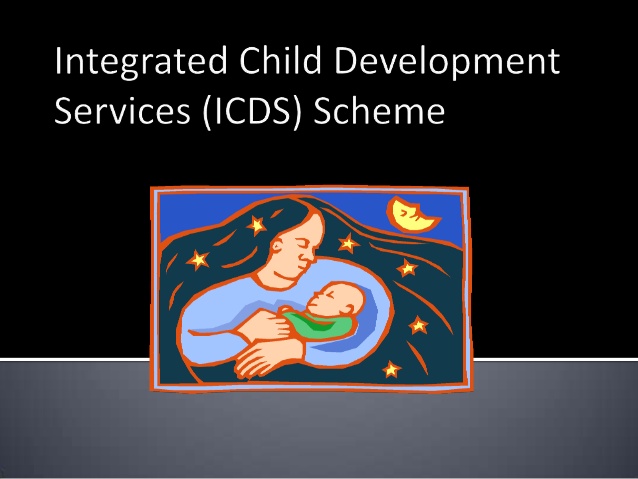 INTEGRATED CHILD DEVELOPMENT        SERVICES (ICDS)
   
Launched in 1975.

     ICDS  is India’s social welfare scheme to 
     tackle malnutrition and health problems in children        below 6 years of age and their mothers .

Objectives: 
   1. to raise the health and nutritional status of       poor Indian children below 6 years of age

  2.  To create a base for proper mental, physical and social development of children.

  3.  To reduce the instances of mortality ,malnutrition
      and school dropouts among Indian children.
Scope of services :

 1. Immunization
 2. Supplementary nutrition.
 3. Health check-up. 
 4. Refferal services.
 5. Preschool education.
IMPIEMENTATION :
 
 1. For nutrition – Provides 300 kcal everyday to every child below 6 yrs of the age.
 
   For adolescents girls – 500kcal with 25 gm of       protein per day to every girl.
 
 2. Delivery of services under ICDS  is managed in an integrated manner through Anganwadi centers and its workers.
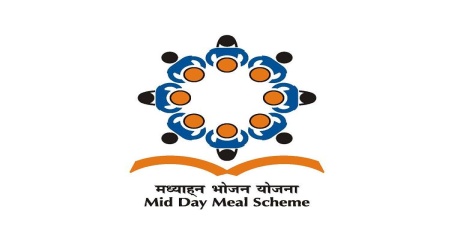 National Programme on Mid Day Meal Scheme
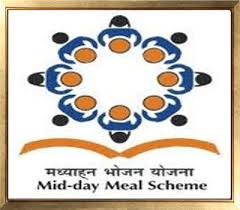 01.07.1982  -    PTMGR Nutritious Meal Programme
                           was launched in Primary Schools
                          for classes I - V and to Pre-School 
                          Children of 2-5 years in Rural areas.
15.09.1982   –   Further extended to Urban areas.
15.09.1984   -    Extended to the Children of VI – X std.
37
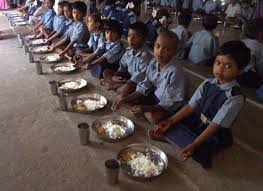 Objectives of Mid Day Meal
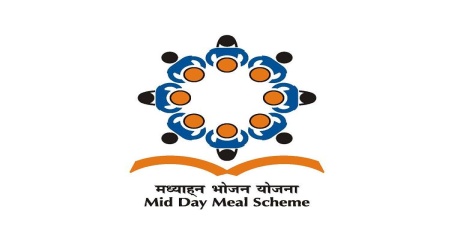 Primary Objective

Eradicating extreme poverty and hunger among children 
   particularly economically disadvantaged so as to improve 
   their nutritional & health status.

Other Objectives

Achieving universal primary education.

motivation for further education.

 retention & reducing dropouts.

Reducing child mortality, morbidity & malnutrition.

Combating all diseases including those resulting due to 
    deficiencies.

Reduce gender gap in education.
39
ACCREDITED SOCIAL HEALTH ACTIVIST (ASHA)
ASHA’S are community health workers instituted by GOI as a part of NRHM.

  Mission’s began in 2005 and full   implementation achieved by 2012.

 From 2012 there is an ASHA a village.
Contd…
ROLE AND RESPONSIBILITIES:
 
1.Motivating womens to give birth in     hospitals.

2. Bringing childrens to immunization clinics.

3. To encourage  “FAMILLY PLANNING”

4. Treating basic illness and injury with 
    first aid.

5. Keeping demographic records.

6. Improving village sanitation.
Remuneration:
“ASHA receive outcome based remuneration
And financial compensation.”

If ASHA facilates –
    
   1. Institutional delivary -600 Rs per delivery.
   2. Child complete immunization-150 Rs 
       per child.
  3. For each family planning -150 Rs.
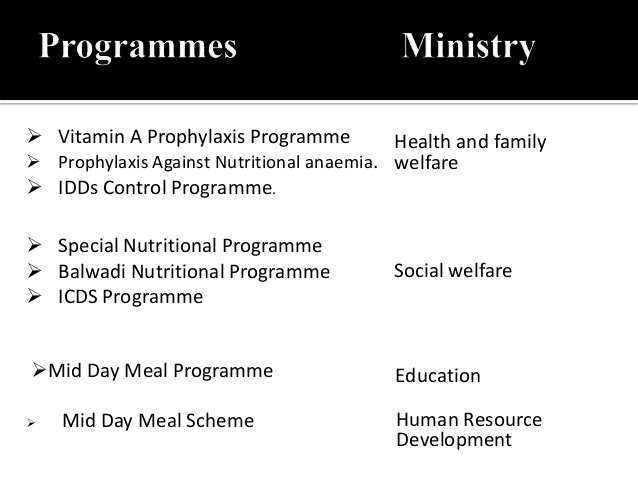 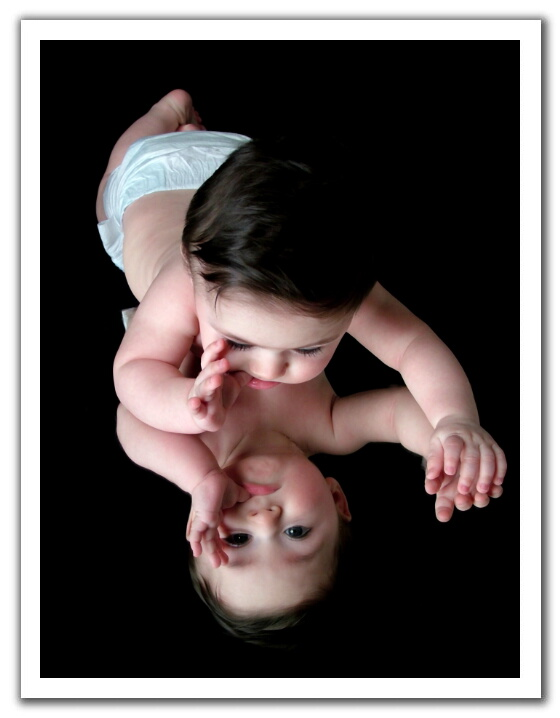 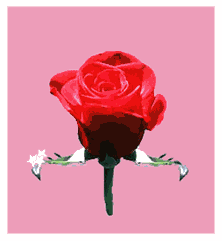